Тема:  
«Создание  и организация  деятельности  волонтёрского  движения  по  пропаганде 
 здорового  образа  жизни  в  образовательном  учреждении»
хочу
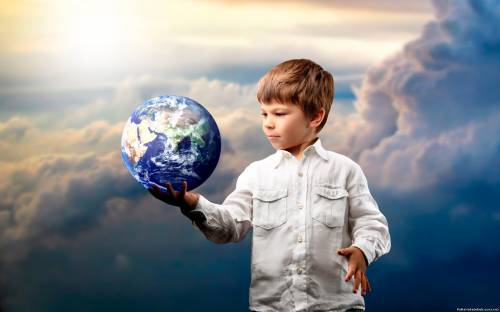 быть  нужным
 и здоровым
Проект  волонтёрского  движения «Хочу  быть  нужным и здоровым »
Составители:  
Гылка  Л.Е.
Егорова  О.В.
Иванова  Е.В.
Муромцева  Л.Г.
Срок  реализации проекта
2012-2013 уч.год.
Актуальность
Негативные процессы в обществе
Кризис социальной системы
Криминализация жизни
Изменение функций семьи
Ранее приобщение к употреблению психоактивных веществ
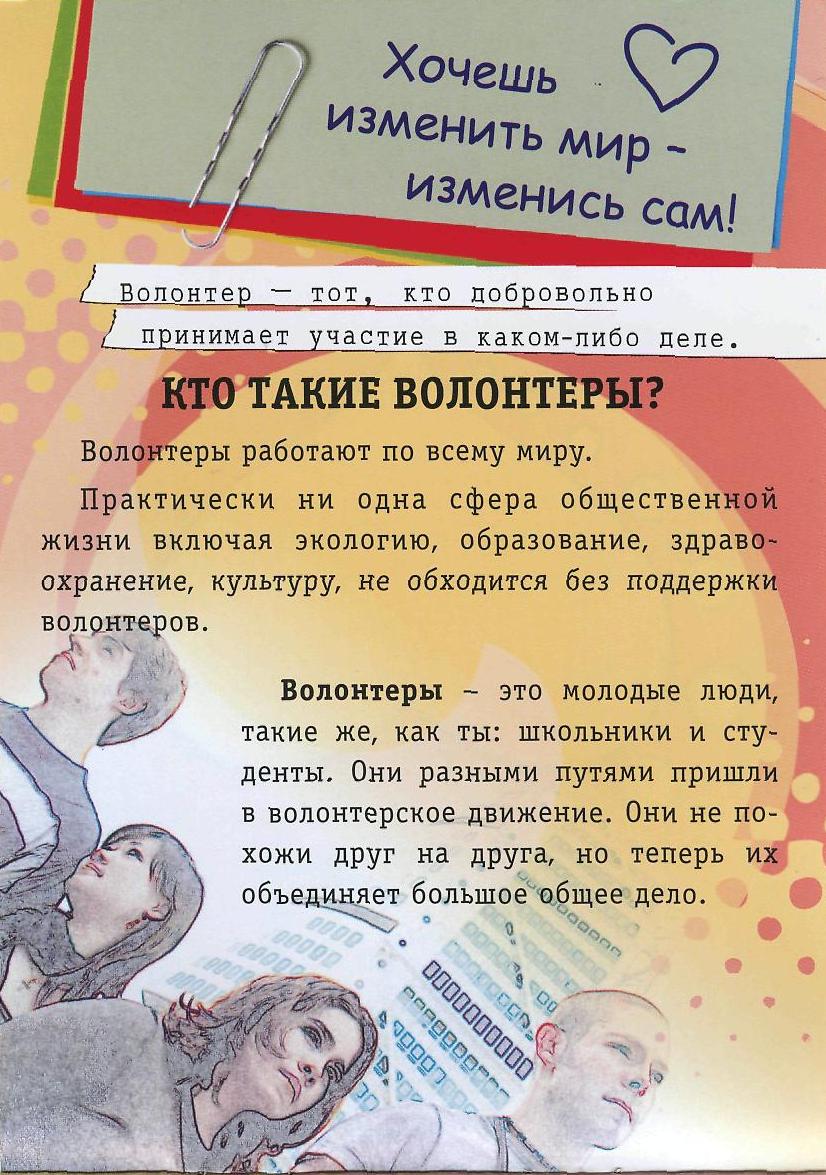 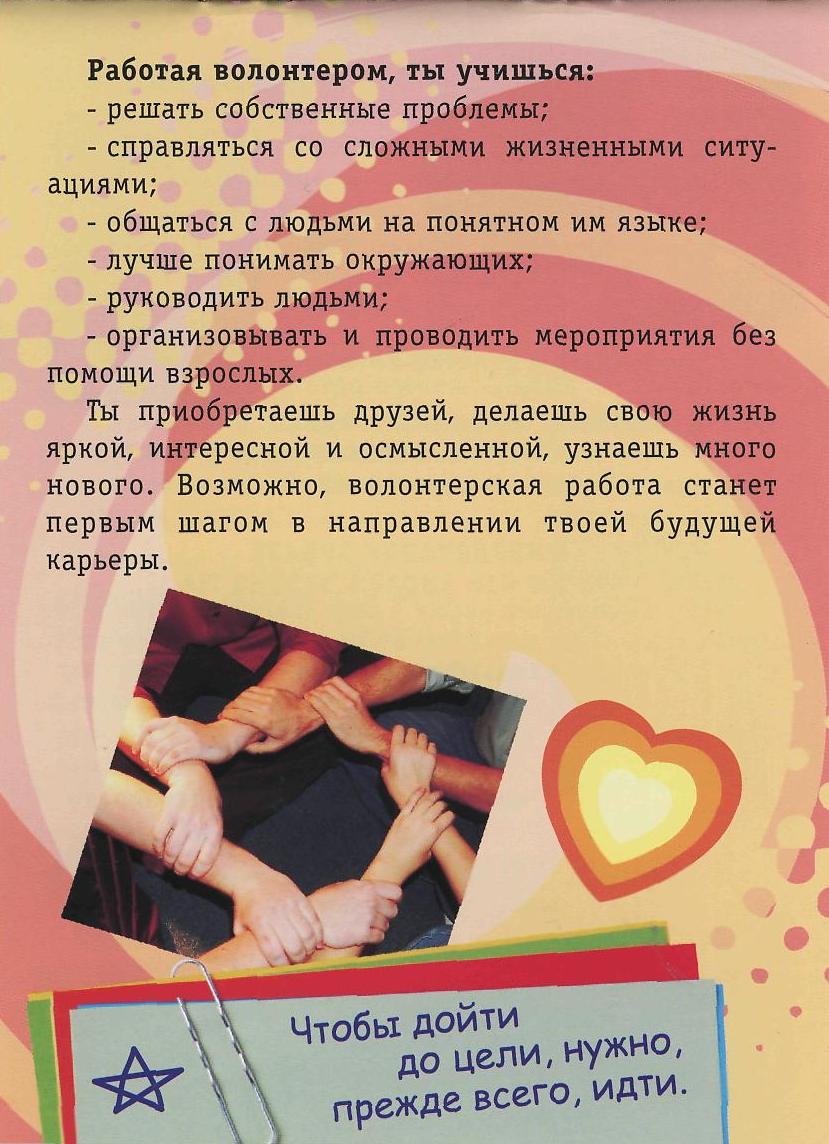 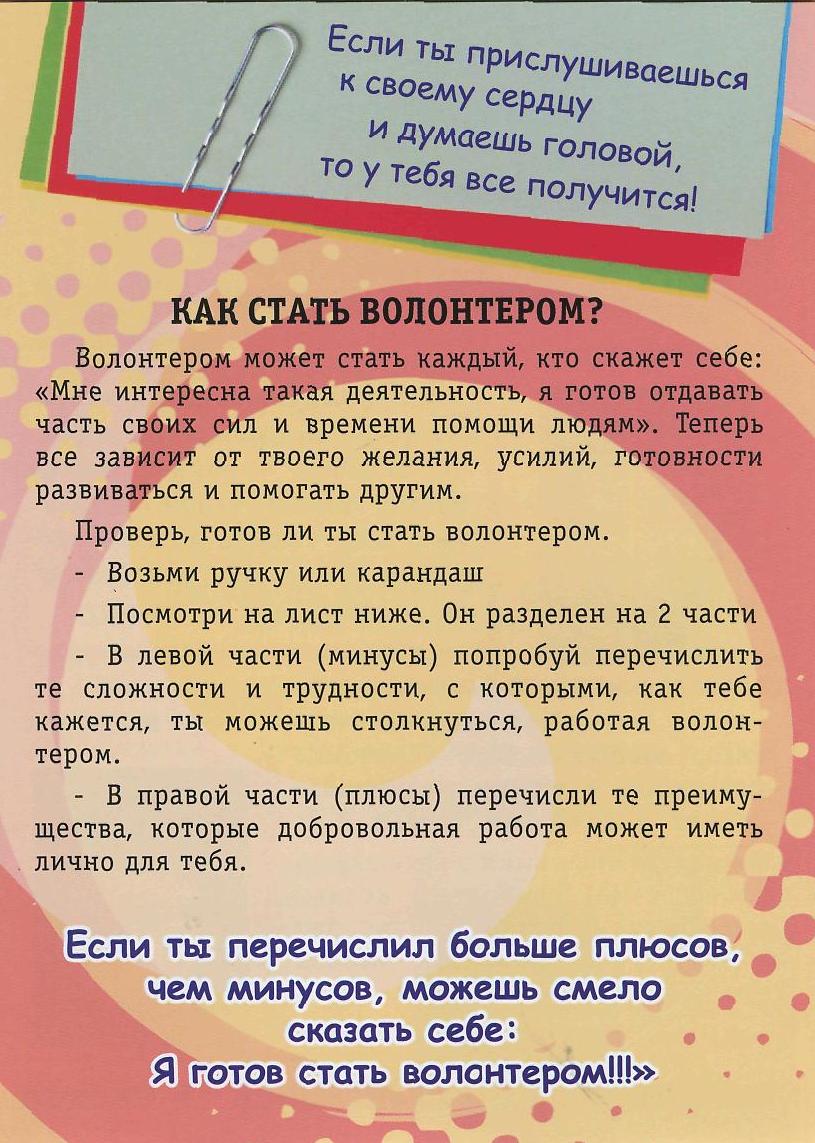 Гипотеза
Мы предполагаем, что волонтёрское движение в школе, способствует формированию  культуры   здорового  образа  жизни  у  учащихся  с  ограниченными возможностями здоровья
Цели:
Задачи:
Участники  проекта
Педагоги  и  воспитатели  специальной (корр.) школы-интерната  8  вида
Психолог школы
Учащиеся  школы
Медицинский работник школы
Администрация школы
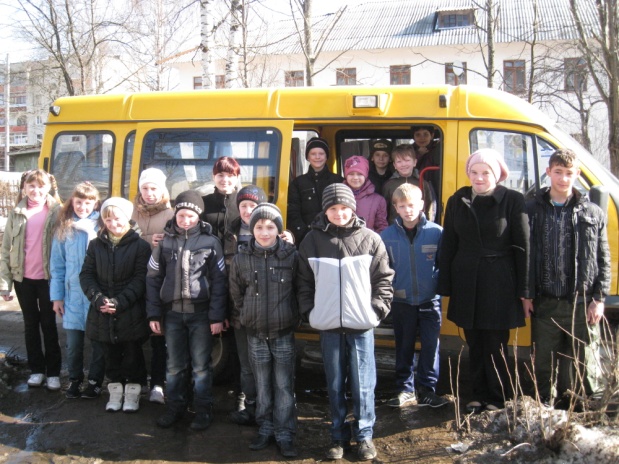 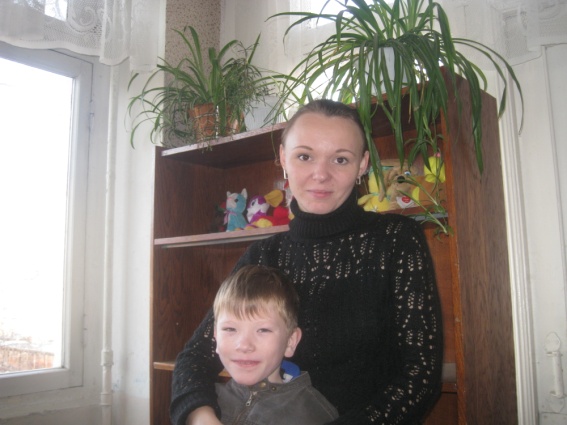 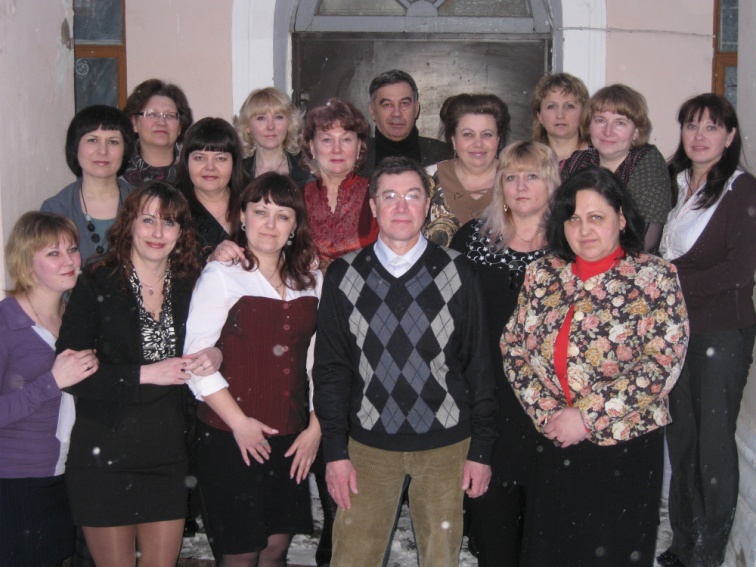 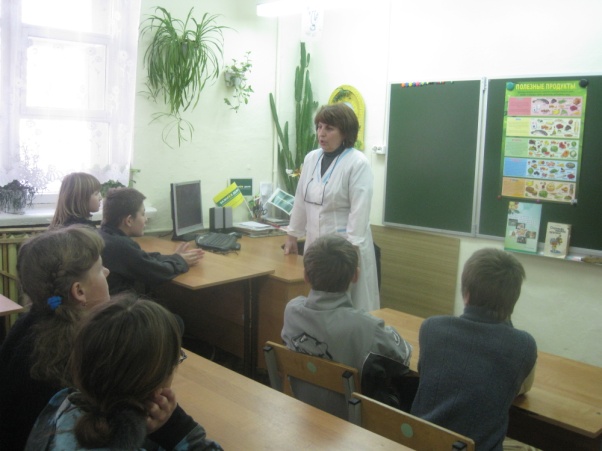 Социальные  партнёры
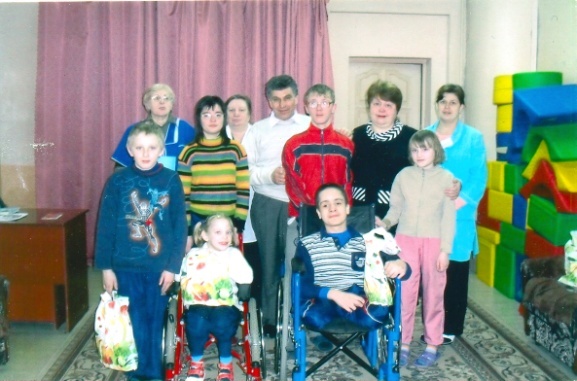 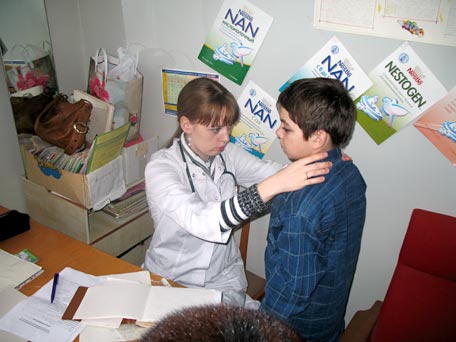 Ожидаемый  результат
Вовлечение  большего  числа  детей  и  подростков   с  ОВЗ   в  активную  общественную  жизнь.
Активное  участие  в  пропаганде  ЗОЖ.  
Увлечённость  детей  идеями  добра, красоты, духовного  и  физического  совершенствования.
Снижение  уровня  подростковой  преступности  и  употребления психотропных  веществ.
Мы  предполагаем, что  работа  в  волонтёрской  команде  поможет  ребятам  поменяться   внутренне   и  даже  внешне, а  также  сформировать  их  социальную  компетенцию
Основные  блоки  деятельности  волонтёрской  команды:
Этапы проекта
Подготовительный  этап
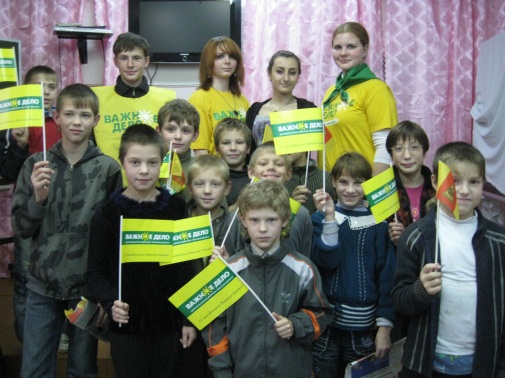 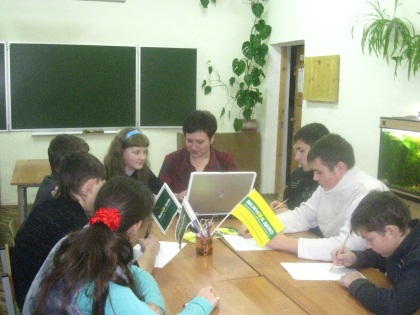 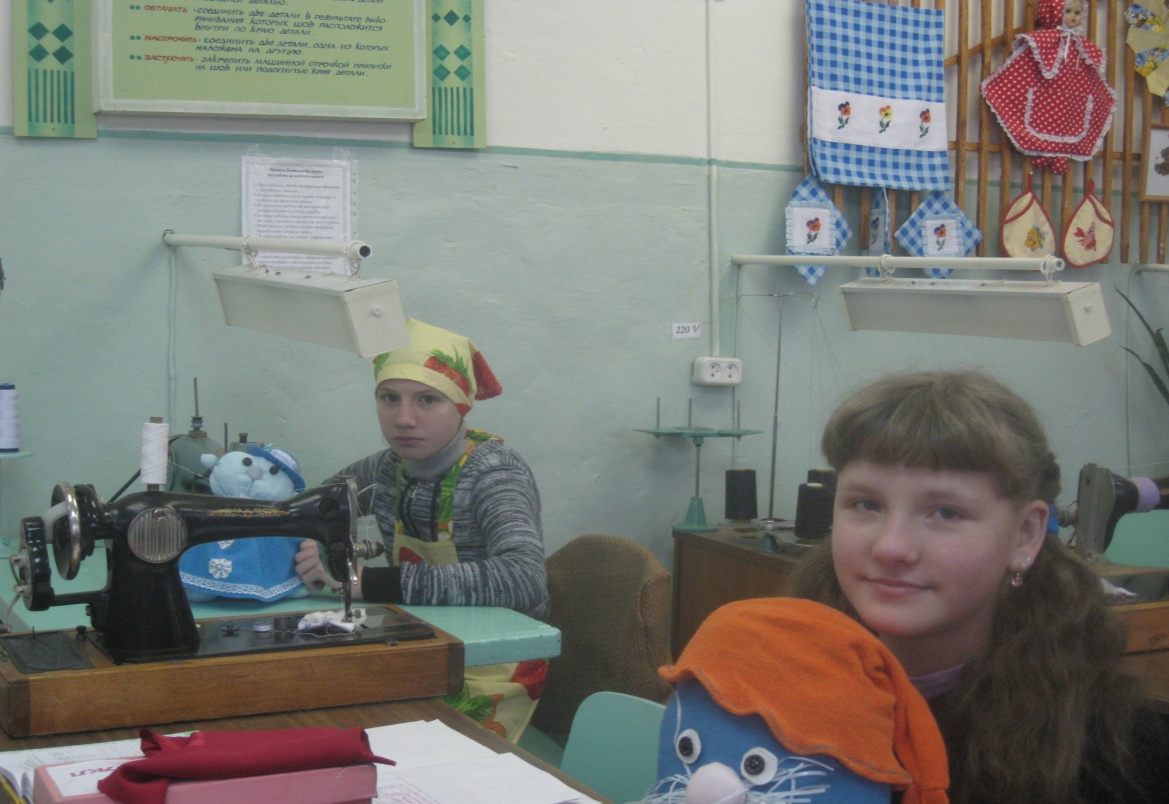 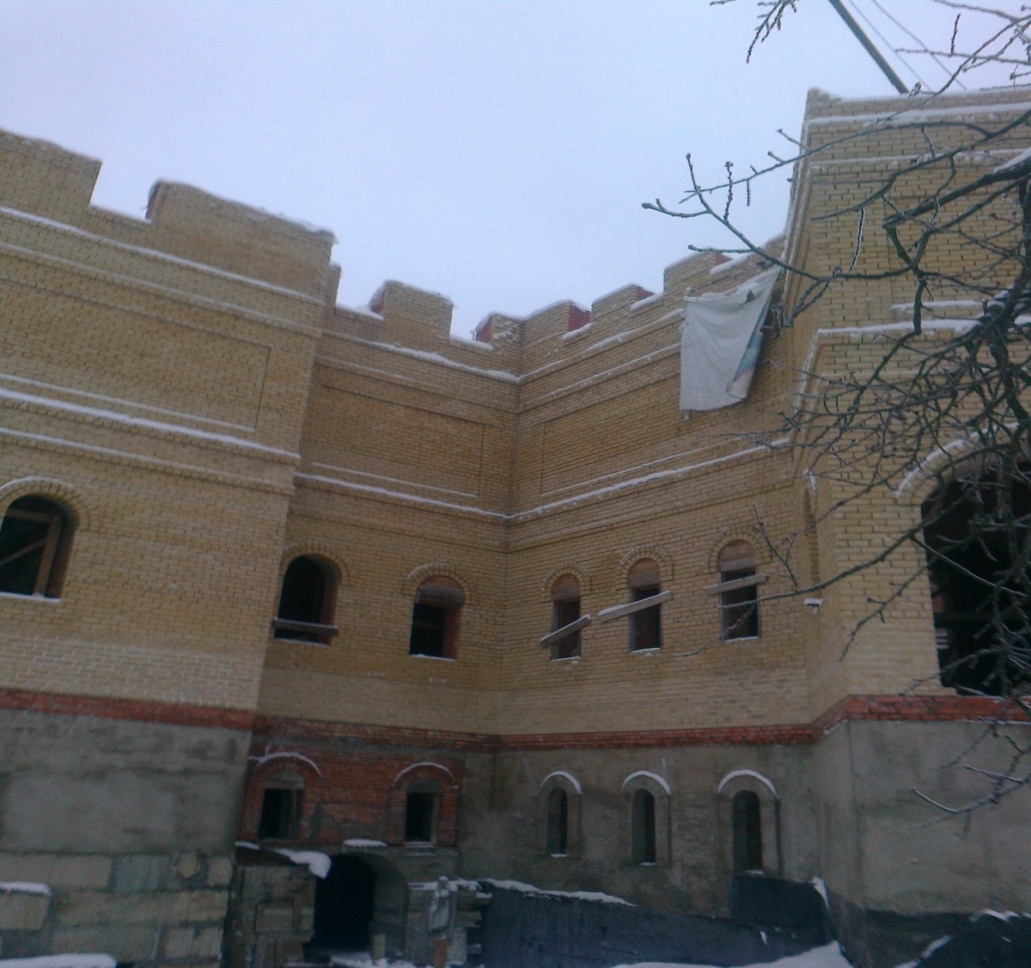 Основной  этап
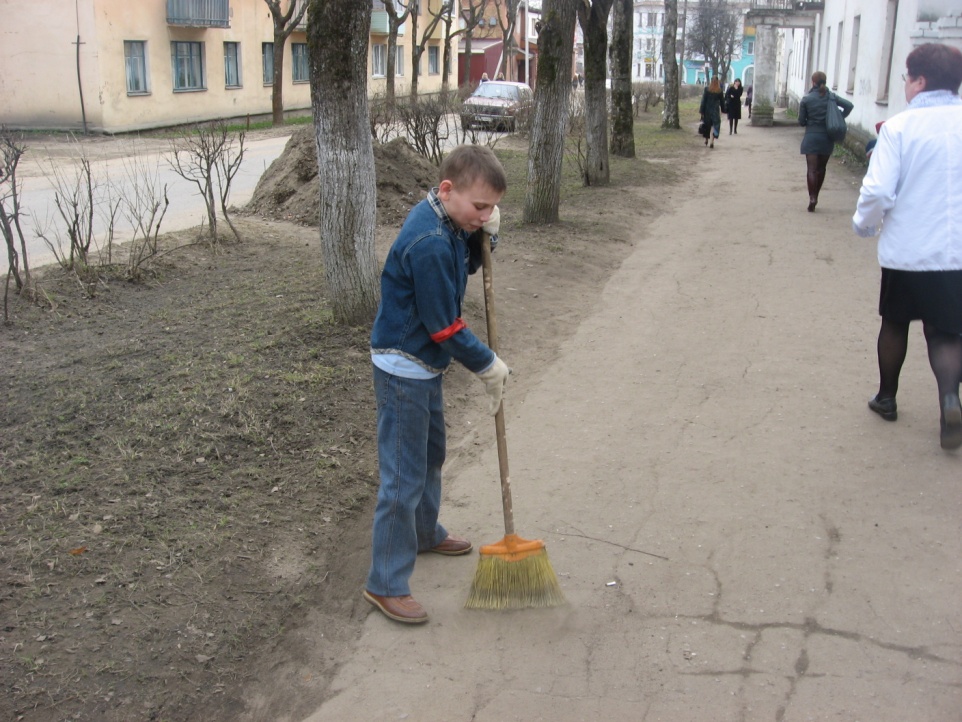 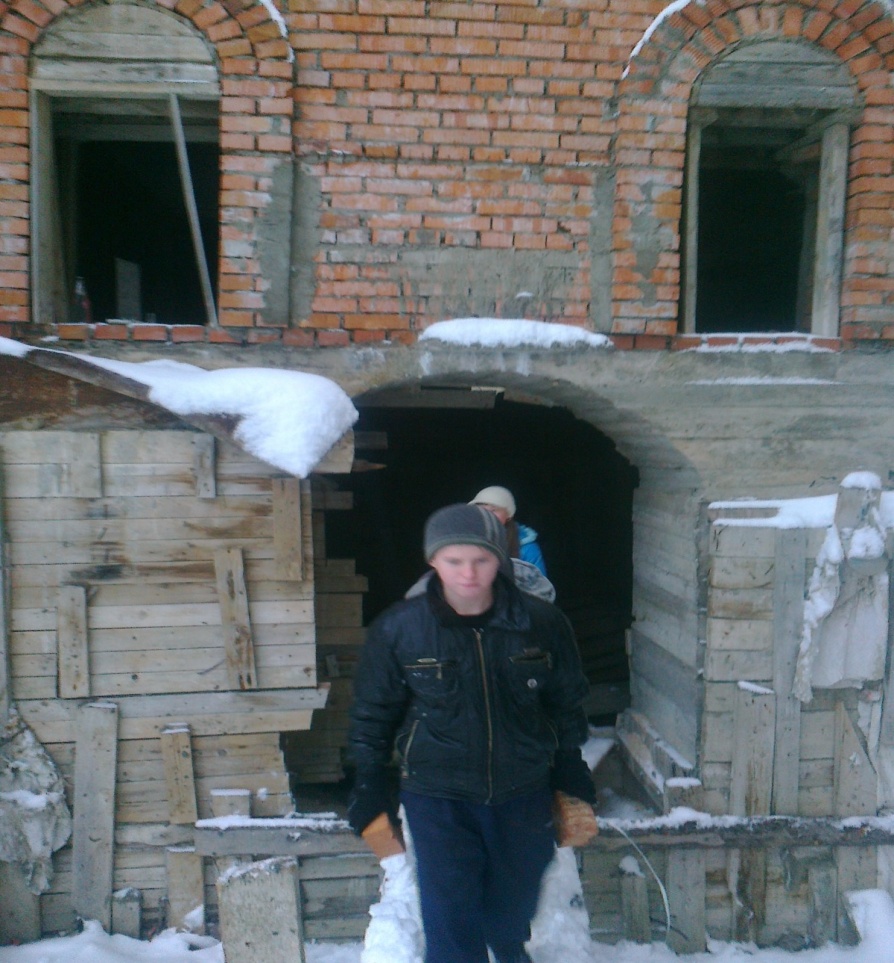 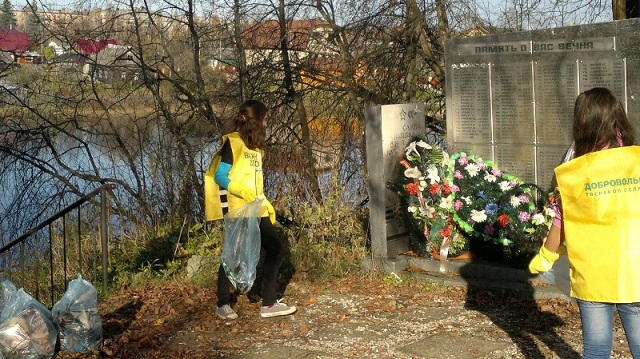 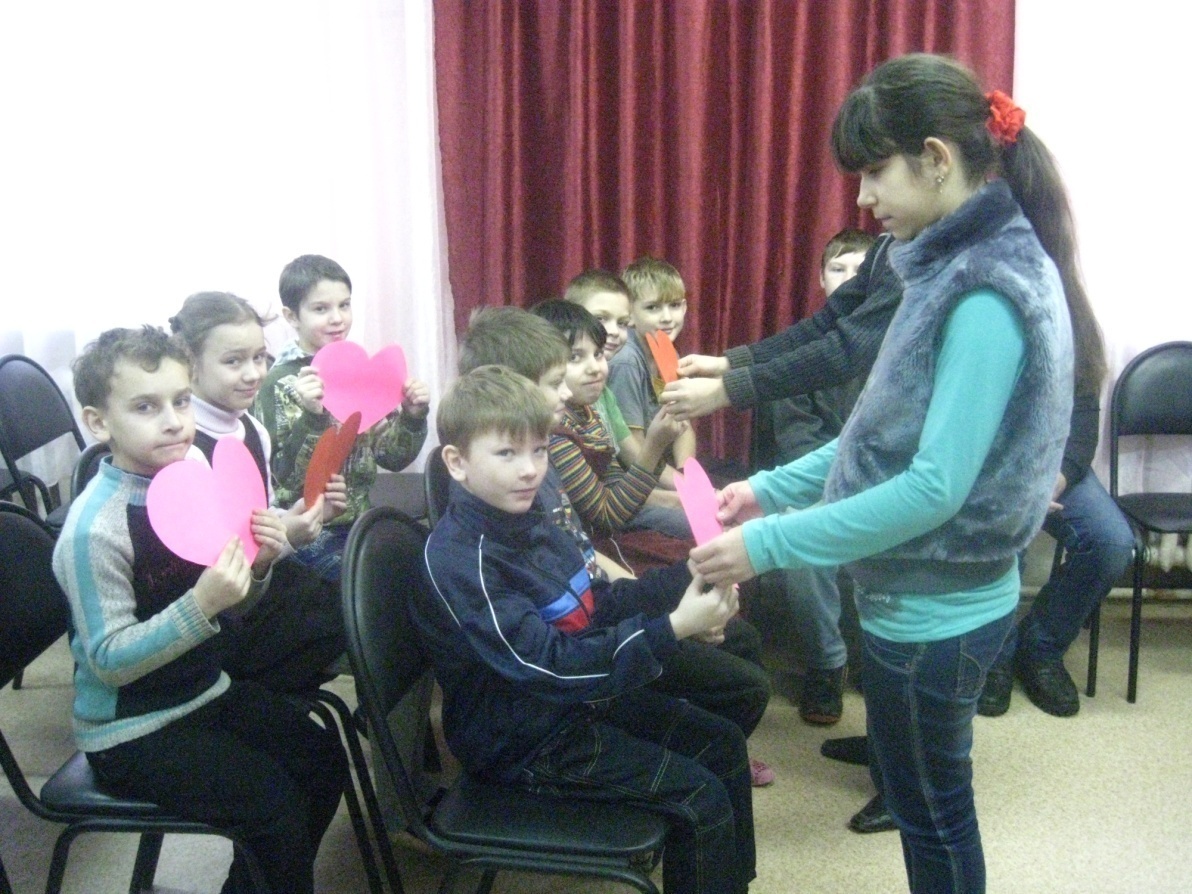 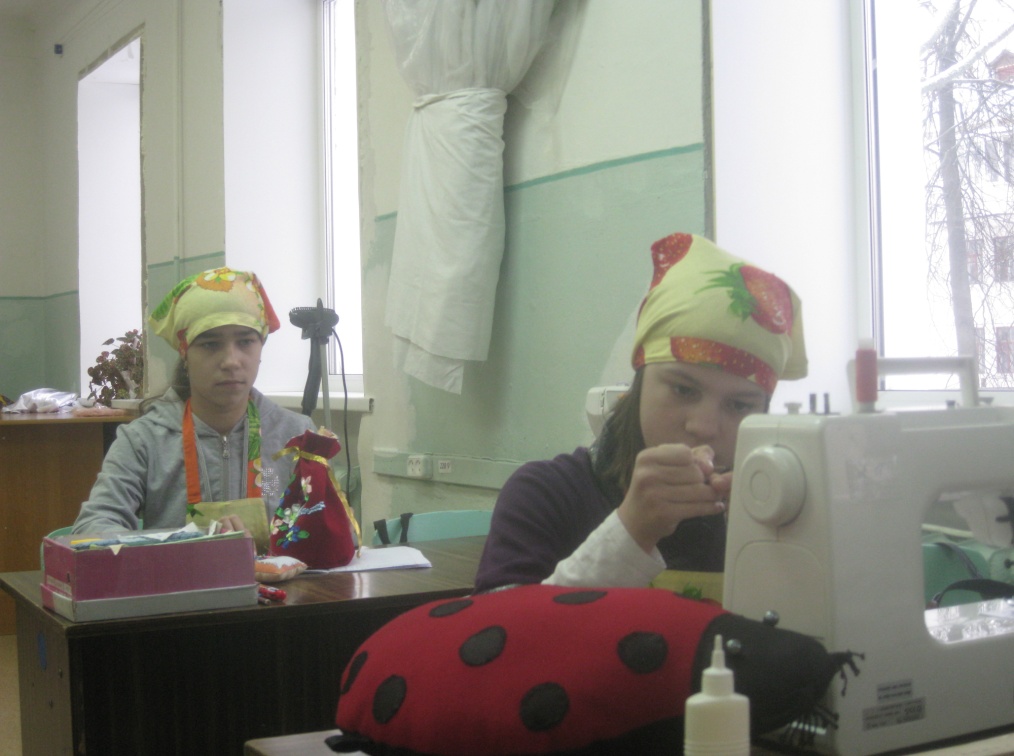 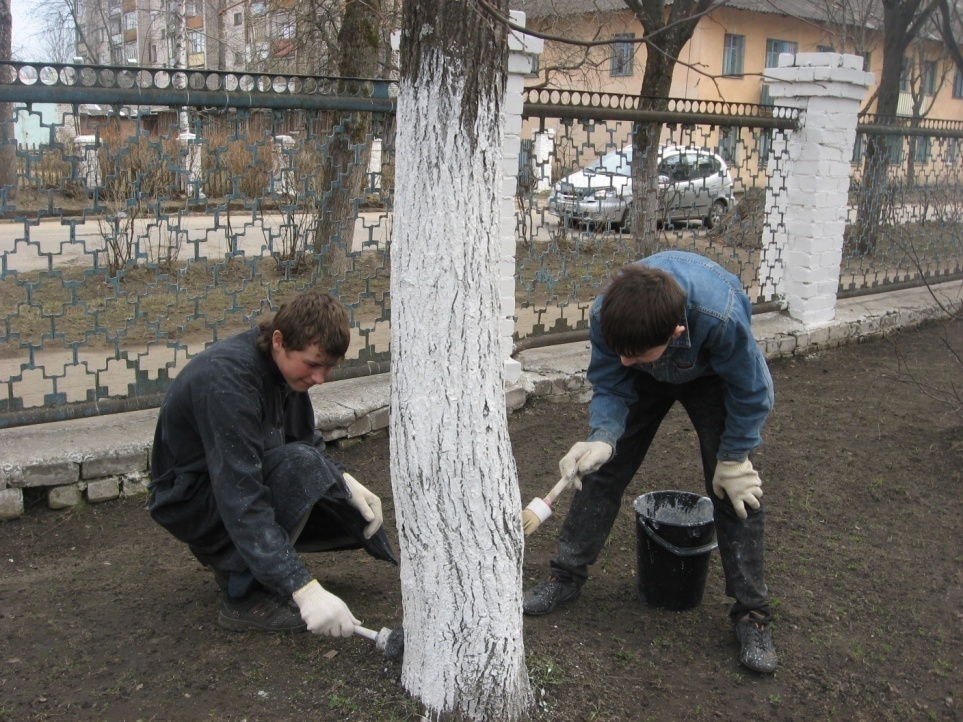 Концерт ко дню пожилого человека
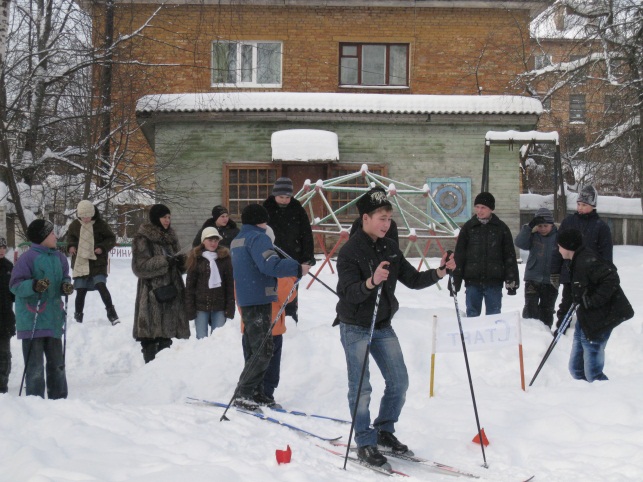 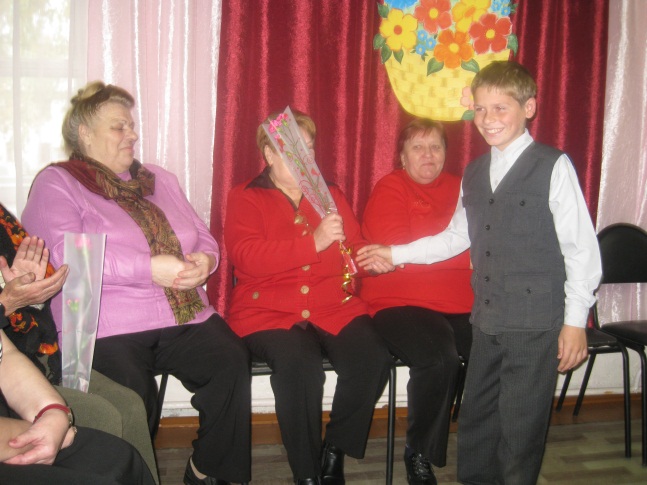 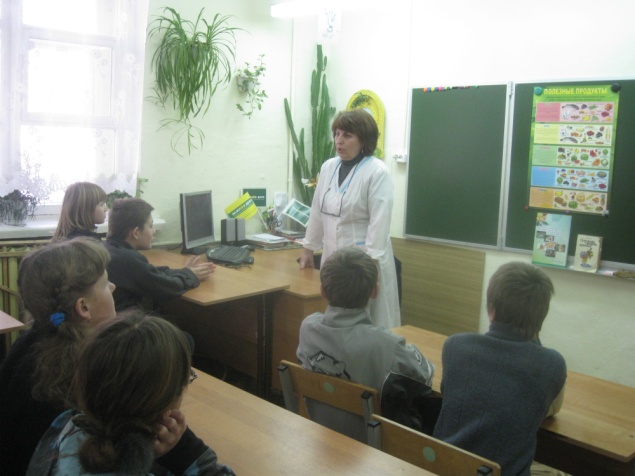 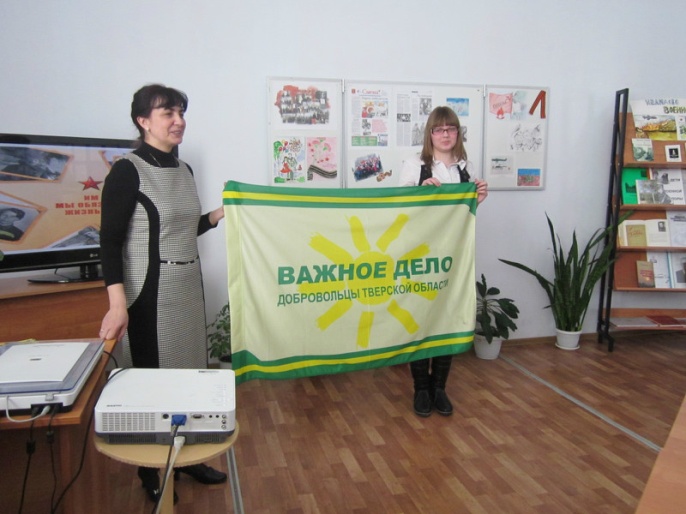 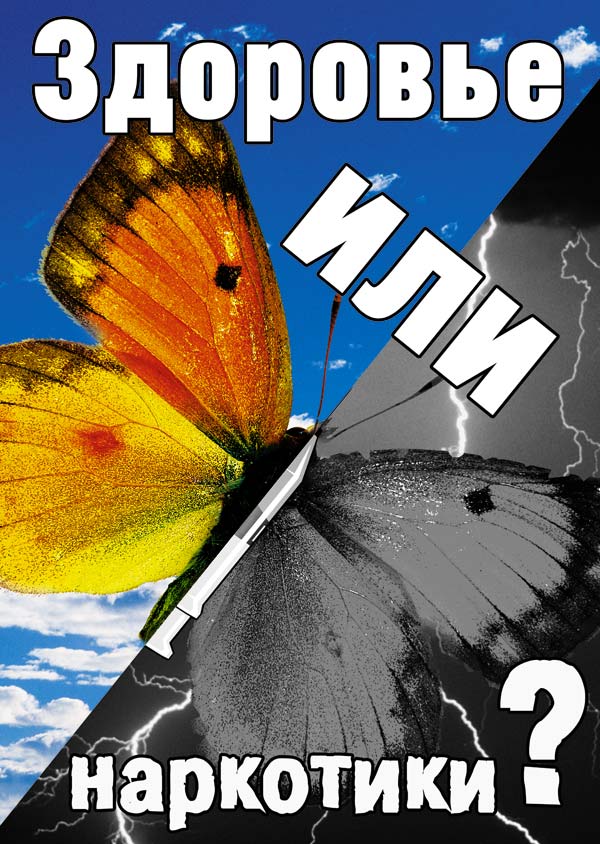 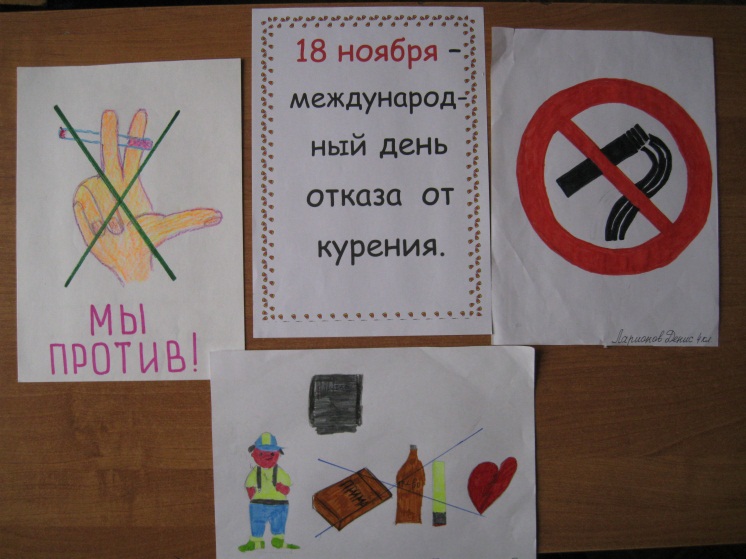 Заключительный этап
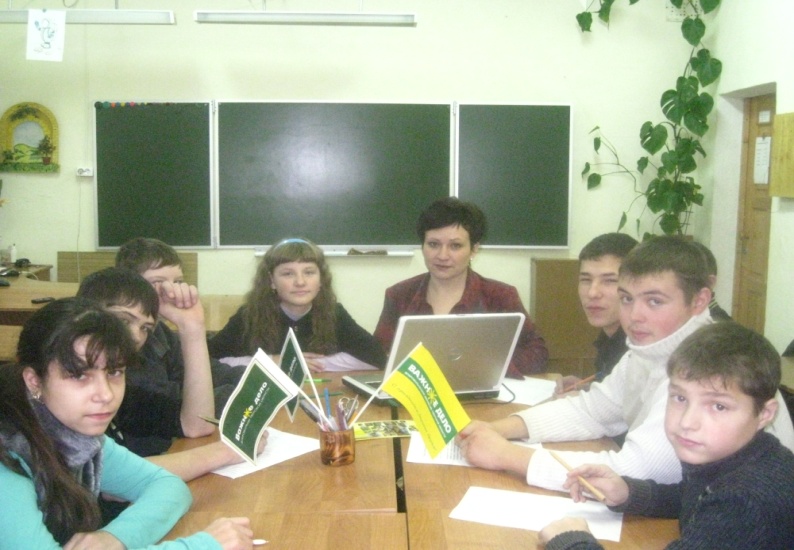 Дальнейшее  развитие  проекта
Принятие  нашей  волонтёрской  команды  «Хочу  быть  нужным» в  городское  движение  «Важное  дело»
Обмен  проектами  на  образовательных  сайтах РФ
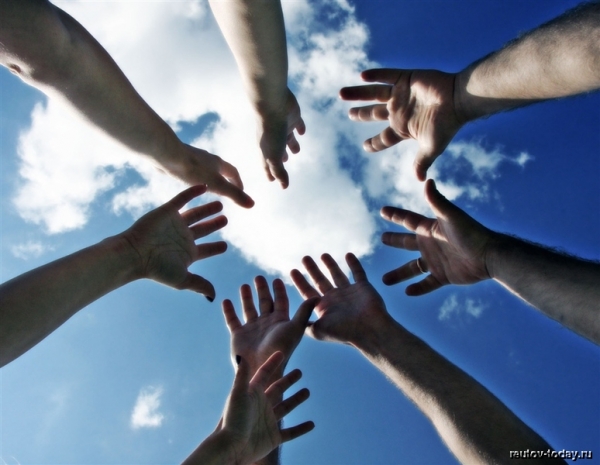 Здоровье – это состояние 
полного физического, душевного и социального благополучия, 
а не отсутствие болезней или физических дефектов
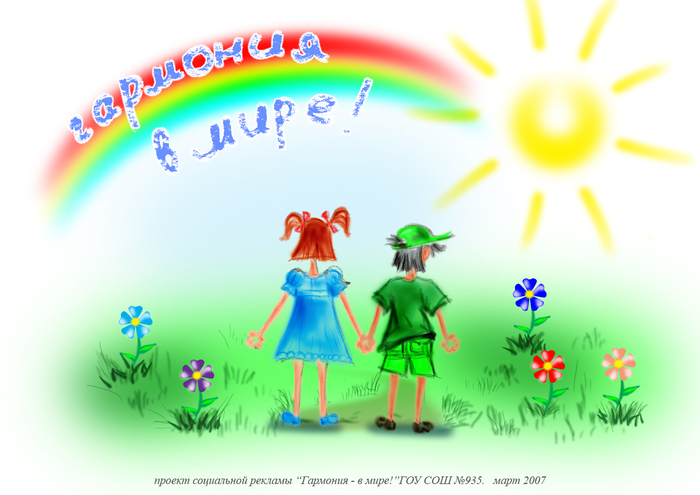 Интернет-ресурсы
http://www.isovet.ru/
http://www.vazhnoedelo.ru //
 //http://www.adolesmed.ru/

ЛИТЕРАТУРА               
Куприянов Б. В. Детские общественные организации 2007г.
Малкина М. Н. Милосердная деятельность старшеклассников 2003г.
Подростковое добровольческое движение. Кемерово 1998г.